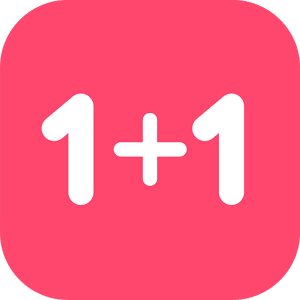 R
O
C
J
E
P
T
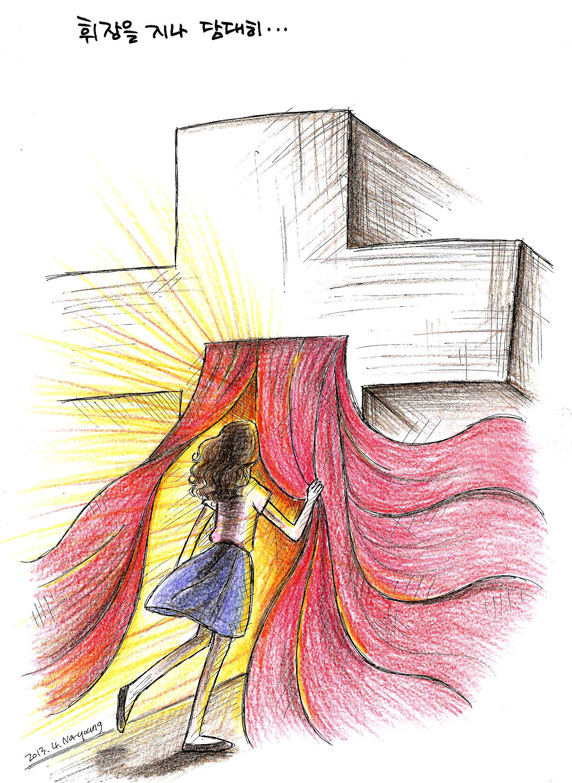 Worship
And
Mission
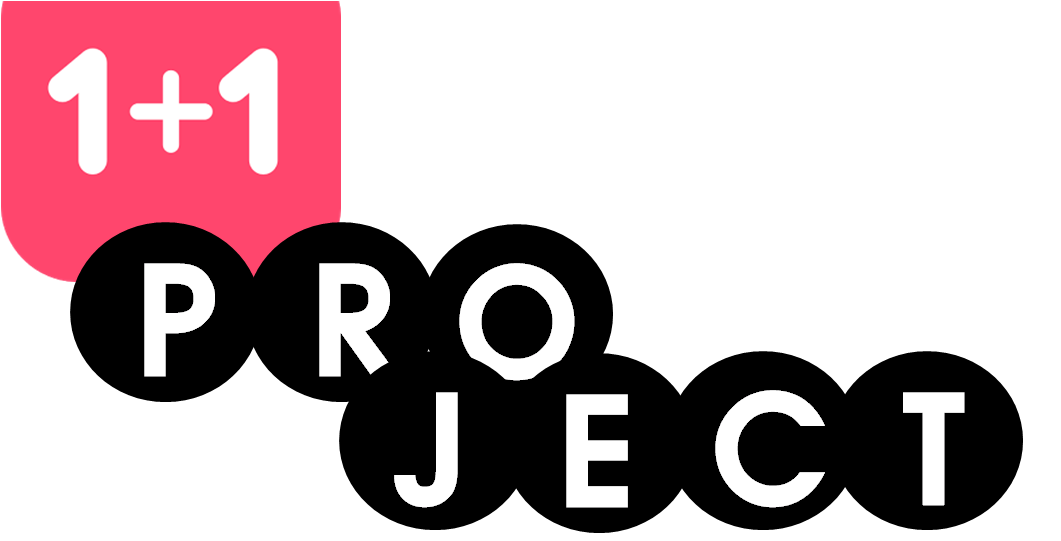